«ЧЕЙ МАЛЫШ?»
За мамой ежихой катился.. Кто ?
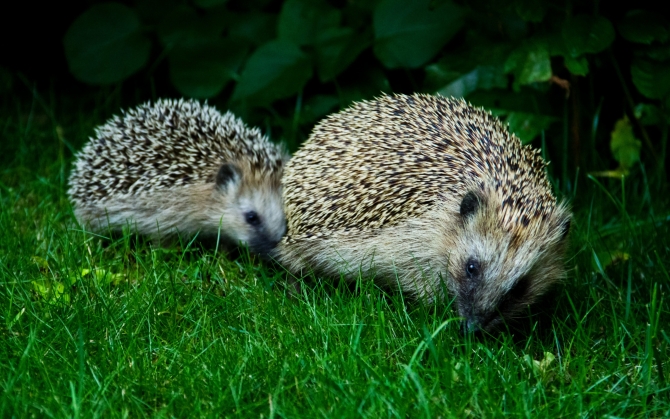 За мамой волчицей топал.. Кто ?
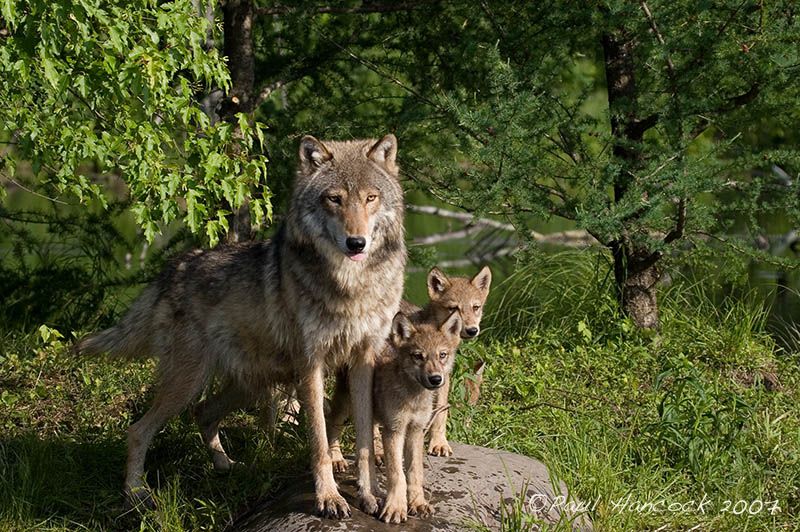 За мамой медведицей шел.. Кто ?
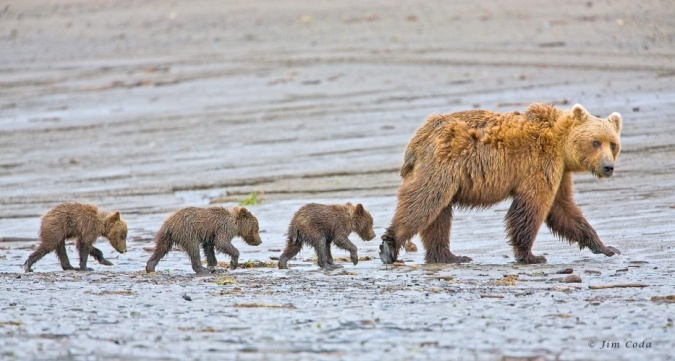 За мамой бельчихой скакал..Кто ?
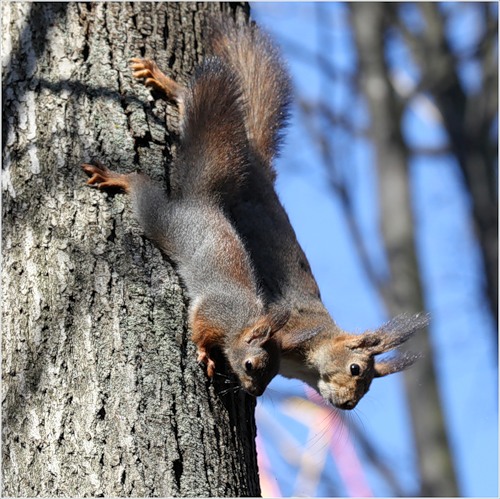 За мамой зайчихой прыгал.. Кто ?
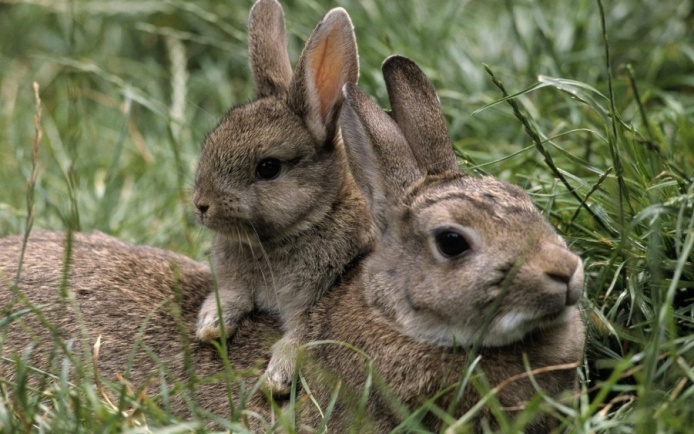